Letters to Santa
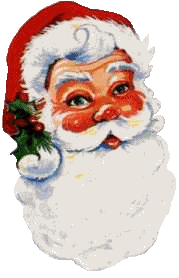 Persuasive Writing
This Photo by Unknown author is licensed under CC BY-SA.
Possible Jobs at the North Pole
Reindeer keeper
Gift wrapper
Toy maker
Stuffy stuffer
Toy market manager
Cookie baker
Sleigh helper
Sleigh mechanic
Custodian
Barn keeper
Dentist
Security
Green house-keeper
Materials orderer
Librarian
decorator
Doctor
Servers
Taste tester
carpenter
Engineer
Christmas gift list organizer
Activity organizer
Seamstress
Elf on the shelf
Pet on the shelf caretaker
Santa groomer
Laundry 
Teacher
Snow remover
Air control
Reason # 2
Reason # 1
love to cook
- enjoy the work
- be happy
- make others happy
good cook
- elves would like the food I cook
- help keep elves healthy
My Opinion:
I would like to be a cook in your elf kitchen.
lots of experience
- children/ grandchildren
- save money
- share what I know
Introduction

Question
Have you ever......
Do you know......
Can you..........

Opinion
I believe......
I think.......
I feel that......

Lead In
Let me tell.......
Listen closely......
I will …......
Are you ready to shake up your kitchen?


I believe that you are in for a treat!

(what you want)
Let me explain why I think I would be a great addition to your kitchen staff and a shoe in for head chef when the position opens up.
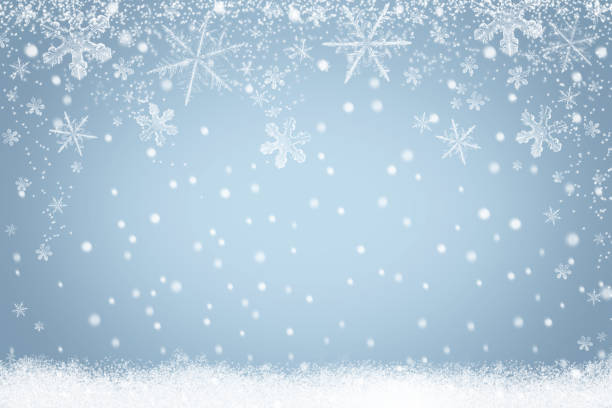 love to cook​
- enjoy the work​
- be happy​
- make others happy
Body
First of all, I love to cook so I know I would enjoy this job. If I were to get a job cooking in your kitchen it would make me very happy. We all know a smile is contagious so I would help to spread cheer in your kitchen.
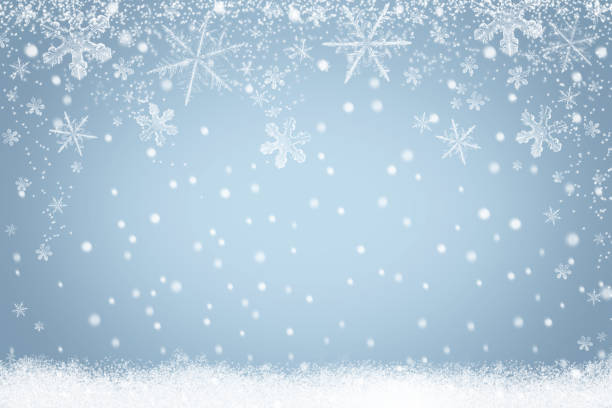 good cook​
- elves would like the food I cook​
- help keep elves healthy ​
Next, I have often been told that I am a very good cook. I think the elves would enjoy my cooking as well. I can use the Canada Food Guide and could help to plan healthy balanced meals. This would help to keep the elves healthy and productive. My cooking would give the elves something else to smile about.
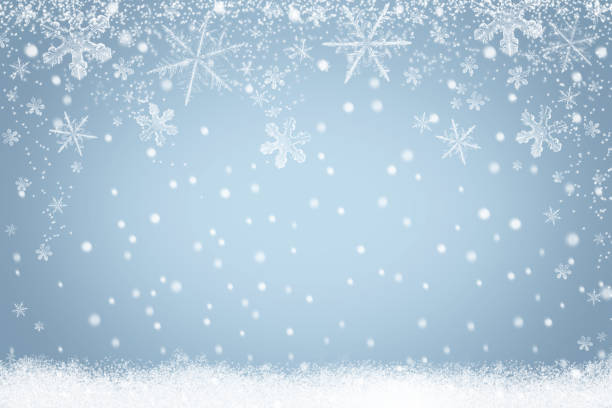 Lots of experience​
- children/ grandchildren​
- save money​
- share what I know
Finally, I have lots of experience in the kitchen. I have five boys of my own and 11 grandchildren, so I have prepared a lot of meals. I cook dinner for my family every Sunday so I can cook for large crowds as well. Five boys eat a lot, so I had to learn how to be frugal and save money, and I am very good at it. I would love to have the chance to chare all that I have learned throughout the years.
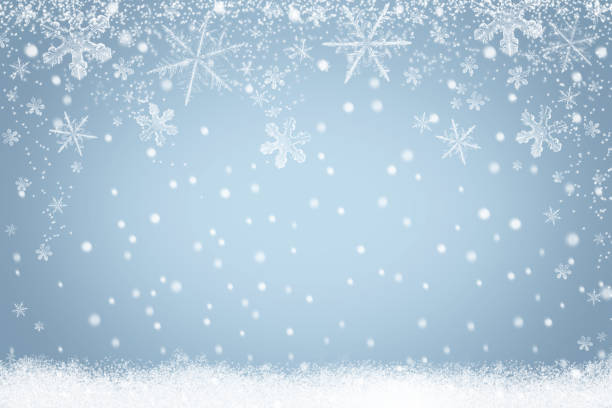 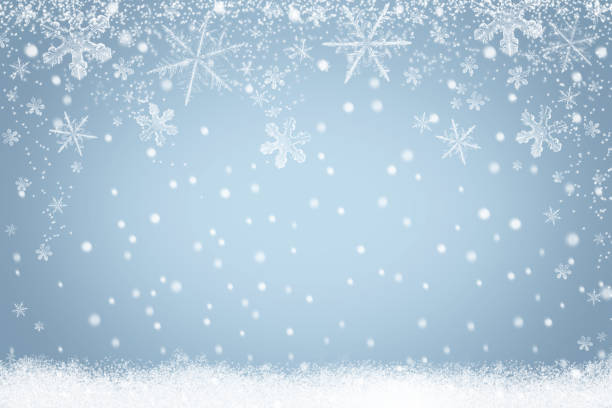 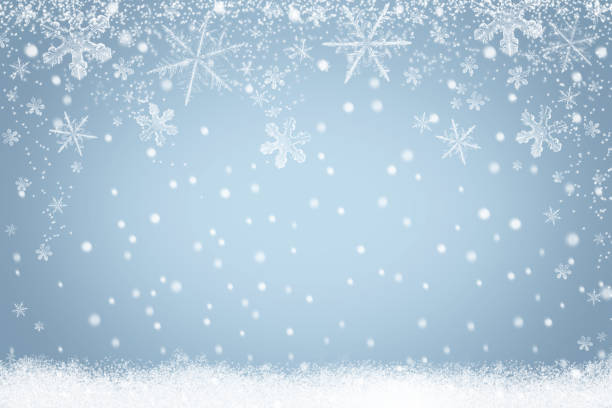